Applying to Edinburgh CollegeSCP and Foundation apprenticeships
Cara Davidson –Boroughmuir High School
[Speaker Notes: cara]
Aim of this session:
GRANTON CAMPUS

The Apprentice Restaurant, 
Art and Design studios
Construction Centre 
Dental Nursing facilities
Hair, Barbering, Beauty and Complementary Therapies salons
 Performing Arts Studio Scotland (PASS)
MILTON RD CAMPUS

Broadcast Media facilities
The Club
CRE:8
Eh15 Restaurant
Hair, Barbering, Beauty and Complementary Therapies salons
Music and Sound Production studios
The Club Gym and Spa
Edinburgh College
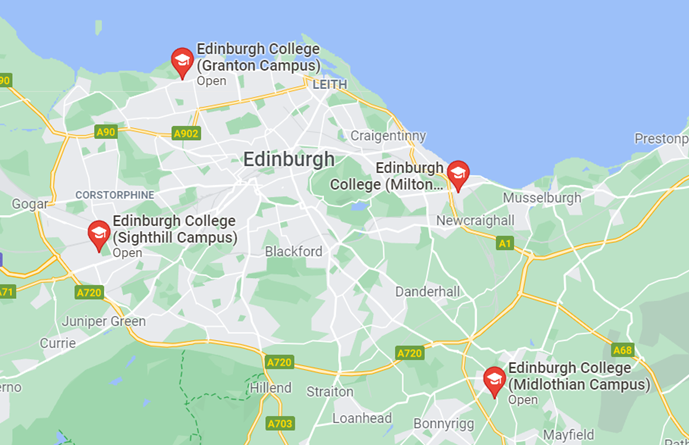 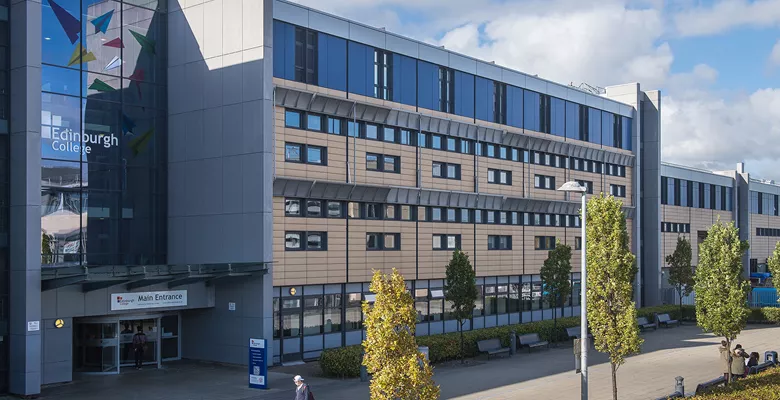 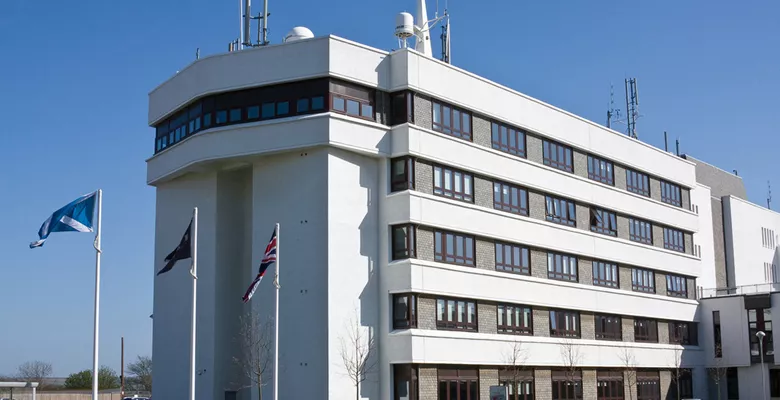 MIDLOTHIAN CAMPUS

Automotive Engineering workshops
Childhood Practice and SVQ Provision
MacTaggart Scott Hydraulics, Pneumatics and PLC Laboratory
Oil Production Platform Simulator
Solar Meadow
Specialist Instrumentation and Control engineering workshops
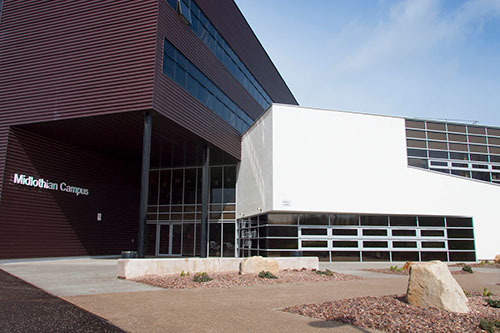 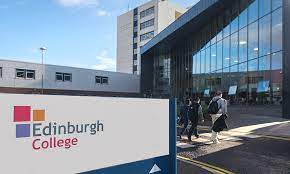 SIGHTHILL CAMPUS

Broadcast Media and Photography studios
Centre for Sport and Exercise
Community Garden
Science laboratories
The Music Box
Remember you will be travelling from school to the college during lunch –most pupils tend to pick courses at Sighthill or Granton campus
Application Process
Key points
Applications open at the start of February (February 1st 2023) and applications will be open for around 6 weeks
You can apply for more one than one course but you will eventually have to choose as they all run at the same time 
Note that some courses are just open for S6 pupils and foundation apprenticeships are for those going into S5
SCP or foundation apprenticeship courses count as one of your school subjects
You will go to college two afternoons per week –normally on a Tuesday and Thursday 
Remember to check your emails and CONFIRM your acceptance of the course. 
Normally the Construction SCP course is the most competitive – apply for this as soon as you can 
Applications will stay open for 6 weeks
[Speaker Notes: Silvia]
What is a Foundation apprenticeship and what type of courses are offered as part of the school college partnership?
Schools College Partnership (SCP) offers a wide range of part-time college courses for S4-S6 pupils and provides greater choice in a variety of subjects which may not be available at school e.g. criminology or costume design.  SCP courses count as one of your column choices which can be added into your existing timetable. Pupils study their college course on two afternoons per week.Foundation Apprenticeships (FAs) are work-based qualifications for S5 secondary school pupils in industry sectors of key growth. It’s a qualification that takes you out of the classroom and gives you a chance to try out a career while you are still at school. You can choose a Foundation Apprenticeship as one of your subjects in S5 and takes two years to complete, it’s the same level of learning as a Higher (SCQF Level 6) and is accepted by college and all Scottish Universities as Higher equivalent. This is a will put you at an advantage if you plan on applying to do a Graduate Apprenticeship when you leave. More information can be found at https://www.apprenticeships.scot/become-an-apprentice/foundation-apprenticeships/  & https://www.apprenticeships.scot/become-an-apprentice/graduate-apprenticeships
[Speaker Notes: Cara]
Check qualification level
Not all college courses are ‘Highers’, some are units or NPA’s.
This is important to know, as it can affect your university entry requirements
Foundation Apprenticeship (level 6) is a equivalent to a Higher, but it takes two years to complete. You must be going into S5 to be eligible.
Foundation Apprenticeships – where can they take me?
List of Foundation Apprenticeships  AccountancyBusiness Skills Creative and Digital Media (with or without Graphic Design)EngineeringFinancial ServicesIT: Software DevelopmentScientific Technologies (Laboratory Skills)Social Services and Healthcaredo a work placement. The first year of a foundation apprenticeship normally involves learning the theory behind the subject and the second year involves getting to work in the indsutry
[Speaker Notes: Cara]
How to apply
1. Follow this link to browse the courses on offer

 (make sure the date is August 2023 as the college still have some courses with last year’s date on the website!)

*also note you may have to present /click from the beginning on the slide show to get the link to work
[Speaker Notes: cara]
How to apply
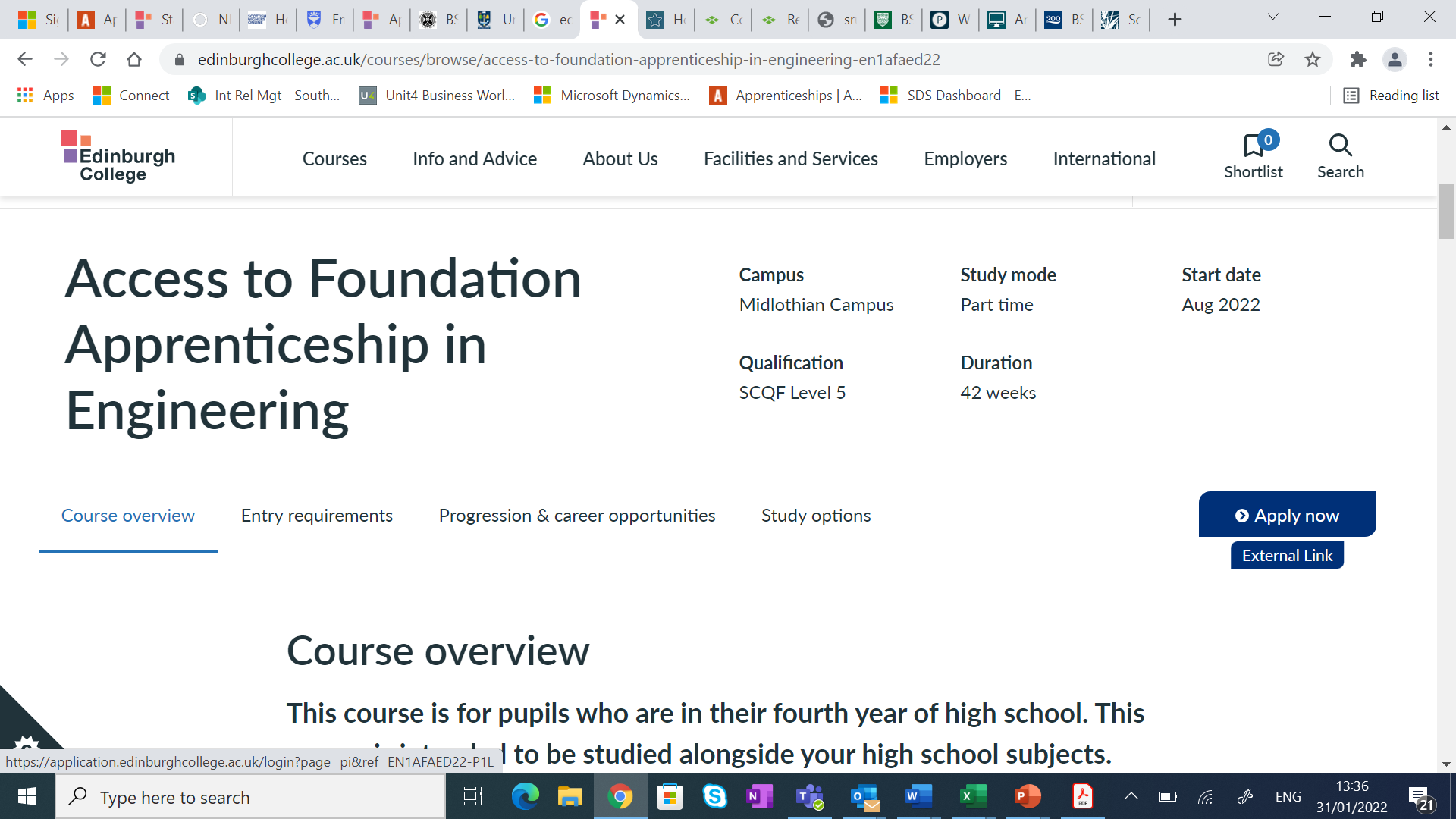 Click apply now  button
[Speaker Notes: cara]
Application Step by Step
Click new user
[Speaker Notes: ccara]
Application Step by Step
Fill in all the registration questions and click register at the bottom of the page
[Speaker Notes: cara]
Application Step by Step
Click the edit button and this will take you to your application
Next Steps
[Speaker Notes: Caras]
Application Step by Step
You are now ready to start your application 

Fill out all the sections 

In the qualifications section remember to add in the qualifications you are studying this year! You click pending for the ones you are sitting this year

See the following slides for advice on the personal statement 

When you are ready click submit!
Example Personal Statement
My passion for studying history has developed from my interest in exploring how the past can allow for greater understanding of society in the present. Many of the subjects I studied in school, as well as my current college course within social science have allowed me to look at past historical events and think about how these relate to modern societal issues. I have always had an interest in my own family’s past. My grandad fought in the Second World War and I found it fascinating to learn about his role and what life was like back then. This is what started my enthusiasm for studying World War Two and this interest has stayed with me throughout my life. I am passionate about Scottish history but would also value the chance to study history and explore its relation to politics and culture around the world. 
My school studies have also helped prepare me for further study. Studying Higher history, RMPS and modern studies has allowed me to develop skills in essay writing, working within a group and improved my skills in delivering presentations. Additionally, these subjects have given me skills in exploring different societal issues through research and critical analysis. 
My work experience through school allowed me to improve upon my general employability skills and has given me an insight into the world of work. I received an excellent report as the teacher felt I had good communication skills and was a good role model. 
In my spare time I enjoy continuously learning and have taken part in school trips outside of school, including with my RMPS class to a Buddhist monastery. This gave me insight into the life of a Buddhist monk and how they eat, practice their religion and live daily. I feel that I am an inquisitive person and therefore enjoy finding out about different religions and ways of living. 
My previous studies within both school and college have allowed me to explore various social subjects and led me to focus on history. I feel that studying history would allow me to challenge myself in new ways and I would value the opportunity to see where studying history could take me in the future.
[11:02] 
11:02 Meeting started 

[11:25] Silvia Antonacci
College open days 2023
FAQS
[Speaker Notes: Caras]
College Application Support
[Speaker Notes: Cara]